Building Java Programs
Binary Trees

reading: 17.1 – 17.3
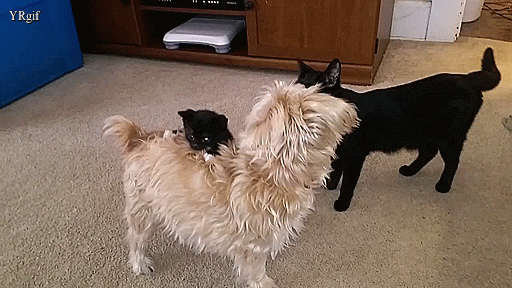 Road Map
CS Concepts
Client/Implementer
Efficiency
Recursion
Regular Expressions
Grammars
Sorting
Backtracking
Hashing
Huffman Compression

Data Structures
Lists
Stacks
Queues
Sets
Maps
Priority Queues
Java Language
Exceptions
Interfaces
References
Generics
Comparable
Inheritance/Polymorphism
Abstract Classes



Java Collections
Arrays
ArrayList 🛠
LinkedList 🛠
Stack
TreeSet / TreeMap 🛠
HashSet / HashMap 
PriorityQueue
Trees in computer science
=
a
*
+
d
b
c
TreeMap and TreeSet implementations

folders/files on a computer

family genealogy; organizational charts

AI: decision trees

compilers: parse tree
a = (b + c) * d;

cell phone T9
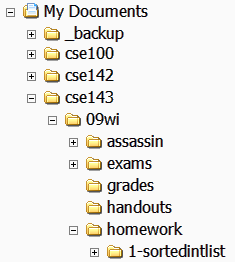 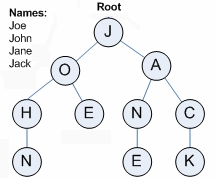 Trees
root
1
2
3
4
5
6
7
tree: Nodes linked together in some hierarchical fashion

binary tree: One where each node has at most two children.

Recursive definition: A tree is either:
empty (null), or
a root node that contains:
data, 
a left subtree, and
a right subtree.

(The left and/or rightsubtree could be empty.)
[Speaker Notes: The definition of a tree shown here is recursive.]
root
root
root
root
1
1
1
2
3
7
Recursive data structure
Recursive definition: A tree is either:
empty (null), or
a root node that contains:
data, 
a left tree, and
a right tree
root
1
3
Terminology
root
1
2
3
4
5
6
7
node: an object containing a data value and left/right children
root: topmost node of a tree
leaf: a node that has no children
branch: any internal node;  neither the root nor a leaf

parent: a node that refers to this one
child: a node that this node refers to
sibling: a node with a common parent

subtree: the smaller tree of nodes on	the left or right of the current node
height: length of the longest path	from the root to any node
level or depth: length of the path	from a root to a given node
height = 3
level 1
level 2
level 3
A tree node for integers
A basic tree node object stores data, refers to left/right
Multiple nodes can be linked together into a larger tree
[Speaker Notes: Would it be useful to have a trinary tree?  An N-ary tree?
Yes, for some applications.  A T9 cell phone typing algorithm uses a 26-ary "prefix tree" or "Trie".  Databases often use N-ary trees for indexing for speed.  But we can do a lot with just two links.]
IntTreeNode class
// An IntTreeNode object is one node in a binary tree of ints.
public class IntTreeNode {
    public int data;            // data stored at this node
    public IntTreeNode left;    // reference to left subtree
    public IntTreeNode right;   // reference to right subtree
        
    // Constructs a leaf node with the given data.
    public IntTreeNode(int data) {
        this(data, null, null);
    }
                
    // Constructs a branch node with the given data and links.
    public IntTreeNode(int data, IntTreeNode left,
                                 IntTreeNode right) {
        this.data = data;
        this.left = left;
        this.right = right;
    }
}
IntTree class
overallRoot
1
2
3
4
5
6
7
// An IntTree object represents an entire binary tree of ints.
public class IntTree {
    private IntTreeNode overallRoot;   // null for an empty tree
    
    methods
}

Client code talks to the IntTree,not to the node objects inside it.

Methods of the IntTree createand manipulate the nodes,their data and links between them.
Print IntTree
overallRoot
17
41
9
29
81
40
We want to write a method that prints out the contents of an IntTree. 
Here is the output we want

    17 41 29 9 81 40
private void print(IntTreeNode root) {
    if (root != null) {
        System.out.print(root.data + " ");
        print(root.left);
        print(root.right);
    }
}
overallRoot
17
41
9
29
81
40
Traversals
Orderings for traversals
pre-order:	process root node, then its left/right subtrees
in-order:	process left subtree, then root node, then right
post-order: 	process left/right subtrees, then root node







pre-order: 17 41 29 9 81 40
private void print(IntTreeNode root) {
    if (root != null) {
        System.out.print(root.data + " ");
        print(root.left);
        print(root.right);
    }
}
overallRoot
17
41
9
29
81
40
Traversals
Orderings for traversals
pre-order:	process root node, then its left/right subtrees
in-order:	process left subtree, then root node, then right
post-order: 	process left/right subtrees, then root node







in-order: 29 41 17 81 9 40
private void print(IntTreeNode root) {
    if (root != null) {
        print(root.left);
        System.out.print(root.data + " ");
        print(root.right);
    }
}
overallRoot
17
41
9
29
81
40
Traversals
Orderings for traversals
pre-order:	process root node, then its left/right subtrees
in-order:	process left subtree, then root node, then right
post-order: 	process left/right subtrees, then root node







post-order: 29 41 81 40 9 17
private void print(IntTreeNode root) {
    if (root != null) {
        print(root.left);
        print(root.right);
        System.out.print(root.data + " ");
    }
}
Exercise
overallRoot
42
15
9
27
86
3
48
12
39
5
Give pre-, in-, and post-ordertraversals for the following tree:









pre:	42 15 27 48 9 86 12 5 3 39
in:	15 48 27 42 86 5 12 9 3 39
post:	48 27 15 5 12 86 39 3 42
Traversal trick
overallRoot
17
41
9
29
6
81
40
To quickly generate a traversal:
Trace a path around the tree.
As you pass a node on theproper side, process it.

pre-order: left side
in-order: bottom
post-order: right side


pre-order:	 17  41  29  6  9  81  40
in-order:	 29  41  6  17  81  9  40
post-order: 29  6  41  81  40  9  17
overallRoot
55
87
29
-3
42
60
60
Exercise
Add a method contains to the IntTree class that searches the tree for a given integer, returning true if it is found.

If an IntTree variable tree referred to the tree below, the following calls would have these results:

tree.contains(87)  true
tree.contains(60)  true
tree.contains(63)  false
tree.contains(42)  false
Exercise solution
// Returns whether this tree contains the given integer.
public boolean contains(int value) {
    return contains(overallRoot, value);
}

private boolean contains(IntTreeNode node, int value) {
    if (node == null) {
        return false;   // base case: not found here
    } else if (node.data == value) {
        return true;    // base case: found here
    } else {
        // recursive case: search left/right subtrees
        return contains(node.left, value) ||
               contains(node.right, value);
    }
}
Template for tree methods
public class IntTree {
    private IntTreeNode overallRoot;
    ...

    
    public type name(parameters) {
        name(overallRoot, parameters);
    }

    private type name(IntTreeNode root, parameters) {
        ...
    }
}

Tree methods are often implemented recursively
with a public/private pair
the private version accepts the root node to process
Exercise
overall root
9
6
14
7
11
19
Add a method named printSideways to the IntTree class that prints the tree in a sideways indented format, with right nodes above roots above left nodes, with each level 4 spaces more indented than the one above it.

Example: Output from the tree below:
19
    14
        11
9
        7
    6
Exercise solution
// Prints the tree in a sideways indented format.
public void printSideways() {
    printSideways(overallRoot, "");
}

private void printSideways(IntTreeNode root,
                           String indent) {
    if (root != null) {
        printSideways(root.right, indent + "    ");
        System.out.println(indent + root.data);
        printSideways(root.left, indent + "    ");
    }
}